Unified Code of Graduate Student Academic Conduct
Kevin Fox Gotham, Ph.D
Associate Dean of Graduate Programs, Grants, and 
Research, School of Liberal Arts (SLA)
Professor of Sociology
215 Newcomb Hall
kgotham@tulane.edu
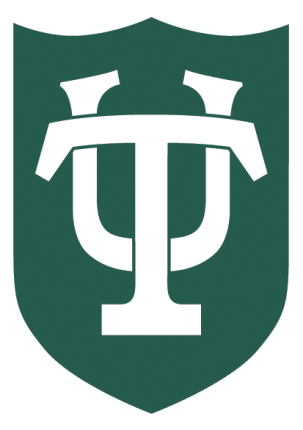 Unified Code of Graduate Student Academic Conduct
Set of rules or ethical principles governing our academic community – honesty, integrity, intellectual discovery, artistic creation, independent scholarship, and meaningful collaboration

“Any student behavior that has the effect of interfering with education, pursuit of knowledge, and/or a fair evaluation of a student's performance is considered a violation of the Code’s proscribed academic conduct” (Tulane University. 2013. Unified Code of Graduate Student Academic Conduct, p. 5 (available at the OGPS website: https://ogps.tulane.edu/graduate-policies)

Academic dishonesty
The Honor Code
Cheating -- Giving, receiving, or using, or attempting to give, receive, or use unauthorized assistance, information, or study aids in academic work, or preventing or attempting to prevent another from using authorized assistance, information, or study aids. 

Fabrication -- Submission of contrived or altered information in any academic exercise. 

False Information -- Furnishing false information to any University official, instructor, or University office relating to any academic assignment or academic issue.
The Honor Code
Unauthorized collaboration -- Collaboration not explicitly allowed by the instructor to obtain credit for examinations or course assignments. 

Multiple submission -- Presentation of a paper or other work for credit in two distinct courses without prior approval by both instructors. 

Sabotage -- Destroying or damaging another student's work, or otherwise preventing such work from receiving fair graded assessment. 

Unfair advantage -- Any behavior disallowed by an instructor that gives an advantage over other fellow students in an academic exercise.
The Honor Code
Facilitation of academic dishonesty -- Knowingly helping or attempting to help another student violate any provision of the Code. 

Tampering with academic records -- Misrepresenting, tampering with, or attempting to tamper with any portion of a student's academic record. 

Improper disclosure -- Failure of an Honor Board member, witness or participant in an Honor Board hearing to maintain strict confidentiality concerning the identity of students accused of Honor Code violations.

Plagiarism -- Unacknowledged or falsely acknowledged presentation of another person's ideas, expressions, or original research as one's own work.
Graduate Student Responsibilities
Tulane University expects all graduate students to adhere to the principles of the Code 
All academic work must be the result of your own efforts, except when collaboration has been explicitly allowed. 
If you are unsure how an assignment is affected by the Code, it is your responsibility to consult the Instructor 
You have an obligation to report any suspected Honor Code violations to your instructor or the Dean of your School 
You should not, under any circumstances, tolerate any form of academic dishonesty
Consequences
Beware of cutting-and-pasting near-verbatim

Beware of paraphrasing other peoples’ works without citing them

Photographs and images can have copyright protection

Significant consequences include WF in the relevant course, suspension, expulsion, revocation of degree, retraction of articles
Strategies for Avoiding a Violation
Familiarize yourself with the Honor Code
Be honest!
Ask questions! If something is unclear to you, or your professor’s policy is vague in any way, be sure to ask questions. 
Use guides and resources! The Howard-Tilton Library has citation guides, academic integrity guidelines, and helpful websites to help you fulfill your academic duties